TYÖRYHMÄTAPAAMINEN
1.11.2023, Paasitorni
Pöytäkirja + keskustelun pohjalta tehtyjä päivityksiä, 5.12.2023
Työryhmätapaaminen 1.11.2023
1
PÄIVÄN OHJELMA
Työryhmätapaaminen 1.11.2023
2
2. KILPAILULAINSÄÄDÄNTÖ
Huomio Suomen Soodakattilayhdistys ry:n toimintaan osallistuville.Suomen Soodakattilayhdistys ry noudattaa kaikessa toiminnassaan kilpailulainsäädäntöä, joka asettaa rajoitukset järjestön toimintaan. Yhdistyksen järjestämissä kokouksissa tai muissa tapahtumissa ei keskustella aiheista, joilla voi olla vaikutusta yritysten kilpailukäyttäytymiseen.Toiminnan arvioinnissa käytetään kilpailulain 5 § säännöstä:sellaiset elinkeinonharjoittajien väliset sopimukset, elinkeinonharjoittajien yhteenliittymien päätökset sekä elinkeinonharjoittajien yhdenmukaistetut menettelytavat, joiden tarkoituksena on merkittävästi estää, rajoittaa tai vaikeuttaa kilpailua tai joista seuraa, että kilpailu merkittävästi estyy, rajoittuu tai vääristyy, ovat kiellettyjä.Tee seuraavia asioita:Jokaisella toimintaan osallistuvalla on velvollisuus puuttua saman tien asiaan, mikäli havaitsee lainvastaista toimintaa.Pidä kirjaa kokouksen kulusta ja huolehdi pöytäkirjojen oikeellisuudesta.Älä tee seuraavia asioita:Älä keskustele missään yhdistyksen toimintaan liittyvässä yhteydessä kilpailullisesti arkaluontoisista asioista tai vaihda niistä tietoja. Tällaisia asioita ovat mm. hinnat, asiakkaat, tuotantomäärät, investointisuunnitelmat ja seisakkiajankohdat.Älä luo käytäntöjä, sääntöjä tai ohjeistuksia, jotka vaikuttavat jäsenten mahdollisuuksiin kilpailla toisten yritysten kanssa.
Työryhmätapaaminen 1.11.2023
3
3. YHDISTYKSEN TOIMINTA
Työryhmätapaaminen 1.11.2023
4
Työryhmien projektit
Valmistuneet projektit
LTR: Tulistimien max. T-lisän muutos kattilan koon funktiona osat I&II (LUT)
ATR: Kattilalaitoksen sähkötekniset turvajärjestelmät – Päivitys (Savonia)
YTR: Hajukaasujen polttosuosituksen päivitys, käännöstyö (Grano)
YTR: Opinnäytetyökoonti (AFRY)
YTR: CCUS diplomityö (LUT)
YTR: Viherlipeäsakan POP-yhdisteet (Eurofins/AFRY)
Työryhmätapaaminen 1.11.2023
5
Työryhmien projektit
Tämän hetken käynnissä olevat projektit
KTR/ATR: Soodakattilan käytettävyyden ja luotettavuuden arviointi (LUT)
LTR: Korkean kapan vaikutus mustalipeän ominaisuuksiin
ATR: Järjestelmien välinen tiedonsiirto soodakattilalla – esimerkkinä OPC UA
ATR: Lipeäkierron jatkuvatoimisten mittalaitteiden luotettavuus
YTR: Sulfaattisuolojen hyötykäyttömahdollisuudet
Työryhmätapaaminen 1.11.2023
6
[Speaker Notes: LTR: Tulistimien max. T-lisän muutos kattilan koon funktiona (LUT, ÅA), osat I ja II valmistuneet, loput jatkuu]
Työryhmien projektit
Tämän hetken projektiehdotukset
YTR: NOx-päästöjen minimointi
YTR: BAT BREF: Yhdistyksen katsaus sivuvirtakäytäntöihin
LTR: Tulistimien max. T-lisän muutos kattilan koon funktiona osat III&IV (LUT, ÅA)
Työryhmätapaaminen 1.11.2023
7
Tulevia tapahtumia
Tulevia tapahtumia:
Soodakattilapäivät, 2.11.2023, Paasitorni, Helsinki
Konemestaripäivät 25.1.2024, Varkaus
Operaattoripäivät 13.-14.3.2024, Tampere
Vuosikokous, 18.4.2024, Helsinki
Yhdistyksen 60-vuotisjuhlaseminaari, 5.-7.6.2024, Helsinki-Tukholma-Helsinki risteily
Työryhmätapaaminen 1.11.2023
8
Projektien suunnittelu- ja seurantarunko
Projektin tavoite
Yhdistyksen näkökulmasta
Lainsäädännön muutokset/muu ajankohtainen syy
Aiemmat aiheesta tehdyt työt tai aiheeseen liittyvät standardit
Yhdistyksen aiemmat työt
Akateemiset työt
Standardit
Projektisuunnitelma
Projektin vaiheistus
Projektin tekijä(t)
Tilauksen tekevät työryhmät ja yhteistyö
Projektipäällikkö
Projektin tekijä (+ohjaaja, jos opinnäytetyö)
Projektin kustannukset
Kulujen jakautuminen eri tilikausille
Mahdollinen ulkopuolinen rahoitus
Projektin aikataulu
Milestones
Esitelmän ajankohta
Tilanne
Ajankohtainen tilanne ja seuraavaksi tehtävät taskit
Projektia käsittelevät pöytäkirjat (esim. LTR 1/2023, Hallitus 2/2023)
Projektirunko löytyy nyt myös projektit-kohdasta yhdistyksen jäsensivuilta
Työryhmätapaaminen 1.11.2023
9
Sihteeristön tietokantaprojekti
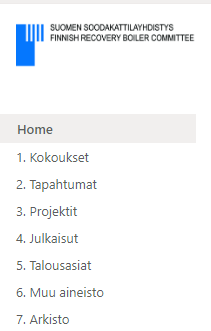 Materiaalit viety verkkolevyltä SharePointiin
Kansiorakenteet päivitetty
Työn alla:
Ohjeistus arkistointiin
Hakemisto/indeksointi
Mahdollisesti materiaalien digitointia marraskuussa 2023
Työryhmätapaaminen 1.11.2023
10
[Speaker Notes: Ei vaurioita.]
Nettisivujen kehittäminen
Jatkuva projekti
Viimeisimpänä lisäyksenä opinnäytetyötietokanta
Olemassa olevia sivuja päivitetään tarpeen mukaan
Sivuille on nyt lisätty FRBC in brief –kohta englanniksi
Sisaryhdistysten sivuille linkit
Voisiko enemmän olla saatavilla tietoa avoimella sivulla?
Soodakattiloihin liittyvät uutiset?
Viralliset onnettomuusraportit, liittyen yhdistykseen/jäsentehtaisiin (esim. merkittävä henkilövahinko)
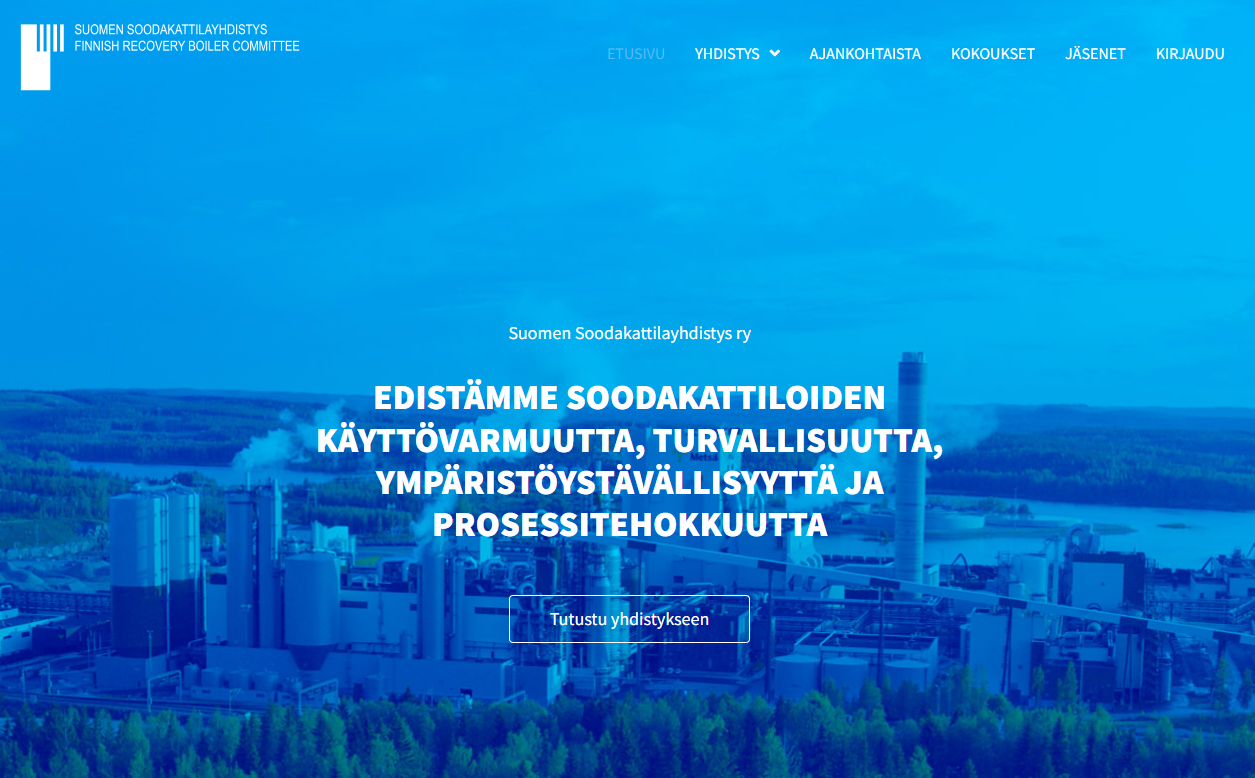 Työryhmätapaaminen 1.11.2023
11
4. TYÖPAJA
Työryhmätapaaminen 1.11.2023
12
Työpaja
Projektipäällikön rooli
Työryhmäläisten rooli kokousten ulkopuolella
Teemat
Kestävästi suunniteltu ja operoitu soodakattila
Ilmapäästöjen vähentäminen
Työryhmien yhteiset projekti-ideat
Työryhmätapaaminen 1.11.2023
13
PROJEKTIPÄÄLLIKÖN ROOLI
Aina nimetty projektipäällikkö/koordinaattori
Mihin projekteihin tarvii erillisen projektipäällikön? Isommat projektit, ei välttämättä opinnäytetöihin. 
Työryhmän sisäiset projektit, isoihin projekteihin palkattu tekijä? Vastuuhenkilö myös työryhmästä vaikka olisi ulkopuolelta palkattu projektipäällikkö
Selkeä määrittely mitä vastuita projektipäällikölle kuuluu
Opinnäytetöissä voisi määritellä koordinaattorin tai koordinaatioryhmän
Työryhmätapaaminen 1.11.2023
14
TYÖRYHMÄLÄISTEN ROOLI KOKOUSTEN ULKOPUOLELLA
Projektiehdotukset: kotiläksyksi seuraavaan kokoukseen ja sihteereille voi ilmoittaa välissäkin ideoita
Yleisesti keskusteluaiheita tai projektiehdotuksia --> Teams-ryhmä, sihteeristö perustaa --> Perustettu
Kokousten sopiminen, äänestys esim. Formsilla
Työryhmätapaaminen 1.11.2023
15
Työpajaryhmät
Työryhmätapaaminen 1.11.2023
16
KESTÄVÄSTI  SUUNNITELTU JA OPEROITU SOODAKATTILA
Työryhmätapaaminen 1.11.2023
17
KESTÄVÄSTI  SUUNNITELTU JA OPEROITU SOODAKATTILA
Suunnittelu: hankinnan ja toimittajan yhteistyö
Elinkaari
Laadukkaat materiaalit ja oikeanlaiset rakenteet
Huollettavuuden suunnittelu
Korjattavuus ja muunnettavuus
Ennakoiva kunnossapito
Käyttäjien näkökulma
Haasteet alasajossa tms
Häiriötilanteiden läpikäynti (palaverit, koulutukset jne)
Korkea käytettävyys
Turvallisuus (henkilö, ympäristö, riskianalyysit)
Ympäristövaikutusten minimointi
Henkilöstön osaaminen
Koulutukset ja perehdytys
Laitteistojen eritysvaatimukset
Ohjausjärjestelmien kehitys
Tekoälyn hyödyntäminen
Työryhmätapaaminen 1.11.2023
18
[Speaker Notes: Elinkaariajattelu hankinnassa ja suunnittelussa: laadukkaat ja oikeat materiaalit, huollon suunnittelu.
Vaatii huollettavuuden suunnittelua
Käyttäjien näkökulmaa hankintaan

Operoinnin parhaat käytännöt: häiriö- ja ongelmatilanteiden läpikäynti, raportit, koulutus, best practices
tiedon jakamista

Korkea käytettävyys: suunnittelu: laadukkaat komponentit, organisaatio hyödyntää tukiverkostoja käytettävyyden parantamisessa. 

Ympäristövaikutusten minimointi: circletozero

Henkilöstön osaaminen: Miten operaattori- +kkoko orhanisaation tasolla voidaan säilyttää osaamista ja kehittää
->Koulutus

-Läheltä piti, henkilöturvallisuus. 

Operaattoreiden osaaminen Ammattitaidon säilyttäminen
Simulaattorikoulutus, "ajokortti"

Kunnossapito, onlineseuranta varaosien kanssa

Helposti korjattavissa, ei ahtaita paikkoja

Laadukkaat materiaalit ja oikeanlaiset rakenteet

Elinkaariasiat: kunnossapito, korjattavuus, kierrätettävyys, muunneltavuus

Päivitysten huomiointin 

Operaattoreiden kouluttaminen ja kouluttautuminen

Laitteistojen erikoisvaatimukset, cybersecurity

Ohjausjärjestelmien kehitys ja koulutus

Omavaraisuus, hiilijalanjälki, balanssi

Materiaalit, mitoitukset, kapasiteettimuutokset

Henkilöstön vaihtuvuus, likaantumishaasteet kapasiteettia kasvatettaessa

Haasteita soodakattilan käyttö alasajotilanteessa ja muutokset prosessissa. Alasajon haasteet

Tekoälyn hyödyntäminen ja sen vaikutukset tehtaan ohjausjärjestelmiin]
ILMAPÄÄSTÖJEN VÄHENTÄMINEN- Mitä osaamista teillä on/pitäisi olla yksilö/organisaatiotasolla?
Työryhmätapaaminen 1.11.2023
19
ILMAPÄÄSTÖJEN VÄHENTÄMINEN
CO2 talteenotto ja varastointi
Ligniinin poltto
NOx päästöt (palamisilman vaiheistaminen, pesurit tms)
Kattilan valmistus, valmistuksen päästöt
Säädökset ja niiden noudattaminen eri maissa
Operointi: ajotavat ja niiden optimointi
Ristivaikutukset päästöissä
Tekoäly
Savukaasujen minimointi
Häiriöt, varajärjestelmät
Meesauunin CO2 talteenotto
Mittauksien ja laitteiden oikeat valinnat
Työryhmätapaaminen 1.11.2023
20
TYÖRYHMIEN YHTEISET PROJEKTI-IDEAT
Työryhmätapaaminen 1.11.2023
21
TYÖRYHMIEN YHTEISET PROJEKTI-IDEAT
Minkä tyyppinen olisi seuraavan sukupolven soodakattila? Mustalipeän käytön tehostaminen, oheislaitteet ja miten vastaavat tulevaisuuden tarpeisiin
Operaattorien ja kenttähenkilöstön koulutus  check-lista, opitun tiedon siirtäminen
Turva-automaatio ja siihen liittyvät suositukset
Käytettävyyden ja luotettavuuden jatkojalostusta  iso projekti, vaiheistus
Koko elinkaarianalyysi, mikä on kokonaisuuden kannalta optimaalisin ratkaisu
Tekoäly teemana!
Kuinka paljon tekoälyyn ja automaatiojärjestelmiin voi luottaa, henkilöstön rooli
Työryhmätapaaminen 1.11.2023
22
5. SOODAKATTILOIDEN KÄYTETTÄVYYS JA LUOTETTAVUUS
Työryhmätapaaminen 1.11.2023
23
“Sellutehtaiden pidentyneiden ajojaksojen vaikutus soodakattiloiden käytettävyyteen ja luotettavuuteen. Voidaanko soodakattilan käyttöiän, kuormituksen, huoltokäytäntöjen, määräaikaistarkastusten tai erilaisten monitorointimenetelmien avulla päätellä soodakattiloiden käytettävyyteen ja luotettavuuteen vaikuttavat riskitekijät.”
Työryhmätapaaminen 1.11.2023
24
[Speaker Notes: Samuli Särkelä UPM:ltä voisi olla hyvä jäsen KTR:n]
Soodakattiloiden käytettävyys ja luotettavuus
Mihin ajokauden kasvattaminen vaikuttaa?
Riskit?
Monitorointi/ Mitä muuttujia pitää seurata?
Mitkä asiat yleisesti huolettavat tehtaita käytettävyyden ja luotettavuuden saralta?
Työryhmätapaaminen 1.11.2023
25
Soodakattiloiden käytettävyys ja luotettavuus
1. Riskienhallinta: laitteisto kuluu enemmän ajanjakson aikana. Seisakin koko ja kustannukset kasvavat, joten haasteellisempi toteuttaa. Saattaa tulla enemmän yllätyksiä. Systemaattiset tarkastuskäytännöt korostuvat: yhteistyö tarkastuslaitosten ym. Kanssa. Elinkaariuusinnat: datan perusteella suunniteltava yhdessä. 
Likaantuminen. Kalliimmat ja kestävämmät materiaalivalinnat: kustannukset kasvavat investoinneissa. Hermot ja räjähdysherkkyys. 
Pidemmät tarkastusvälit tietyille laitteille. Käytännön kokemus vähenee seisakeista. Huoltotarve. Redundanttilaitteiden määrää ehkä täytyy kasvattaa.
Muutosten tekeminen olemassaolevaan prosessiin vaikeutuu. Varaosavaraston kasvattaminen. 

2. Henkilö- ja ympäristöturvallisuus. Ylös- ja alasajotilanteet, varmuusmarginaalit, ennakkohuollon tarve lisääntyy, seisakkeja vähemmän  seisakkitoimijoiden saatavuus. Prosessinhallinnan pitäisi parantua. Laitevauriot, prosessihäiriöt, muuttuvat ajotavat. Seisakissa ei ehditä tehdä kaikkia tarvittavia töitä. Taloudelliset riskit kun automaatiolaitteita tarvii lisää.
Työryhmätapaaminen 1.11.2023
26
Soodakattiloiden käytettävyys ja luotettavuus
3. Lipeän ominaisuudet, energiatehokkuus. Mittareiden luotettavuus, kalibrointitarpeet. Ennakoiva kunnonvalvonta. Kaikkien prosessisuureiden seuranta. Hyötysuhde. Vesikemian seuranta. 

4. Varaosien saatavuus. Ekonomistit haluaa tyhjentää heikkona hetkenä varastot, joten kriittiset varaosat silti varmistettava. Kiristyvät aikataulut seisakeissa. Seisakkitöiden rutiinit kärsii. Osaamistaso ja työntekijöiden motivaation säilyminen ja osaavan henkilöstön saaminen paikalle (tiettyyn aikaan). Laiterikot ja tuotantotavoitteiden saavuttaminen. Pitkäaikaisvaikutukset seisakkivälien pidentymisellä. Likaantumistapahtumat, laitteiden toimintavarmuus. Seisakkiajan pituus pitäisi kasvaa, mutta kasvatetaanko sitä tarpeeksi (raha vs turvallisuus). Kahden vuoden ajojakson aikana korroosio- ja eroosio-olosuhteet voivat muuttua yllättävästi jos ajoa muutetaan. Ennakoitavuus kärsii. Seisakin suunnittelussa huomioitava muuttunut ajoaika ja jokaisen tehtaan täytyy osata tehdä omalta osaltaan. Ei ole yhtä reittiä kaikille tehtaille.
Työryhmätapaaminen 1.11.2023
27
KIITOS!Palautelomake lähetetty spostilla Next: Soodakattilapäivien etkot ennakkoon ilmoittautuneille @Löyly, 18.00->
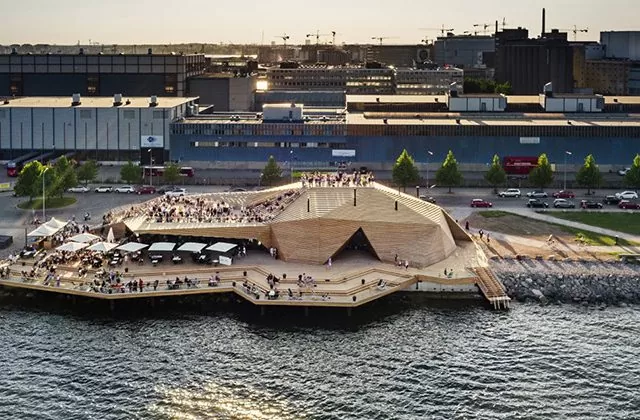 Työryhmätapaaminen 1.11.2023
28